South Sound Shellfish     Recovery
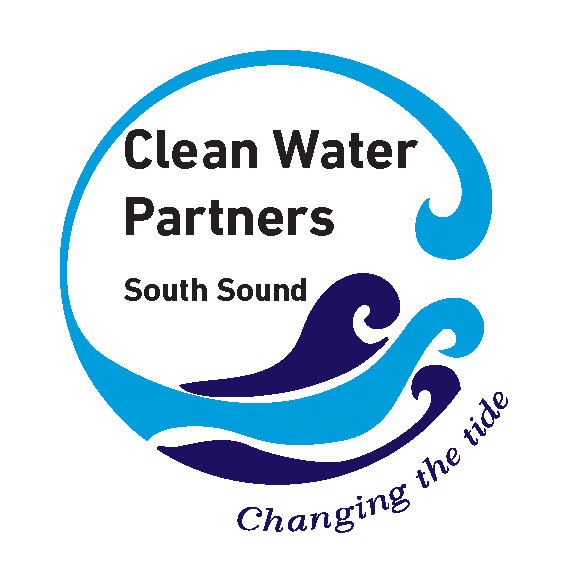 A partnership approach to protecting and improving water quality in South Sound shellfish watersheds.

Provide a coordinated response to all aspects of pollution prevention, identification, and correction.

Recover downgraded areas and prevent downgrades.
South Sound Clean Water Partners
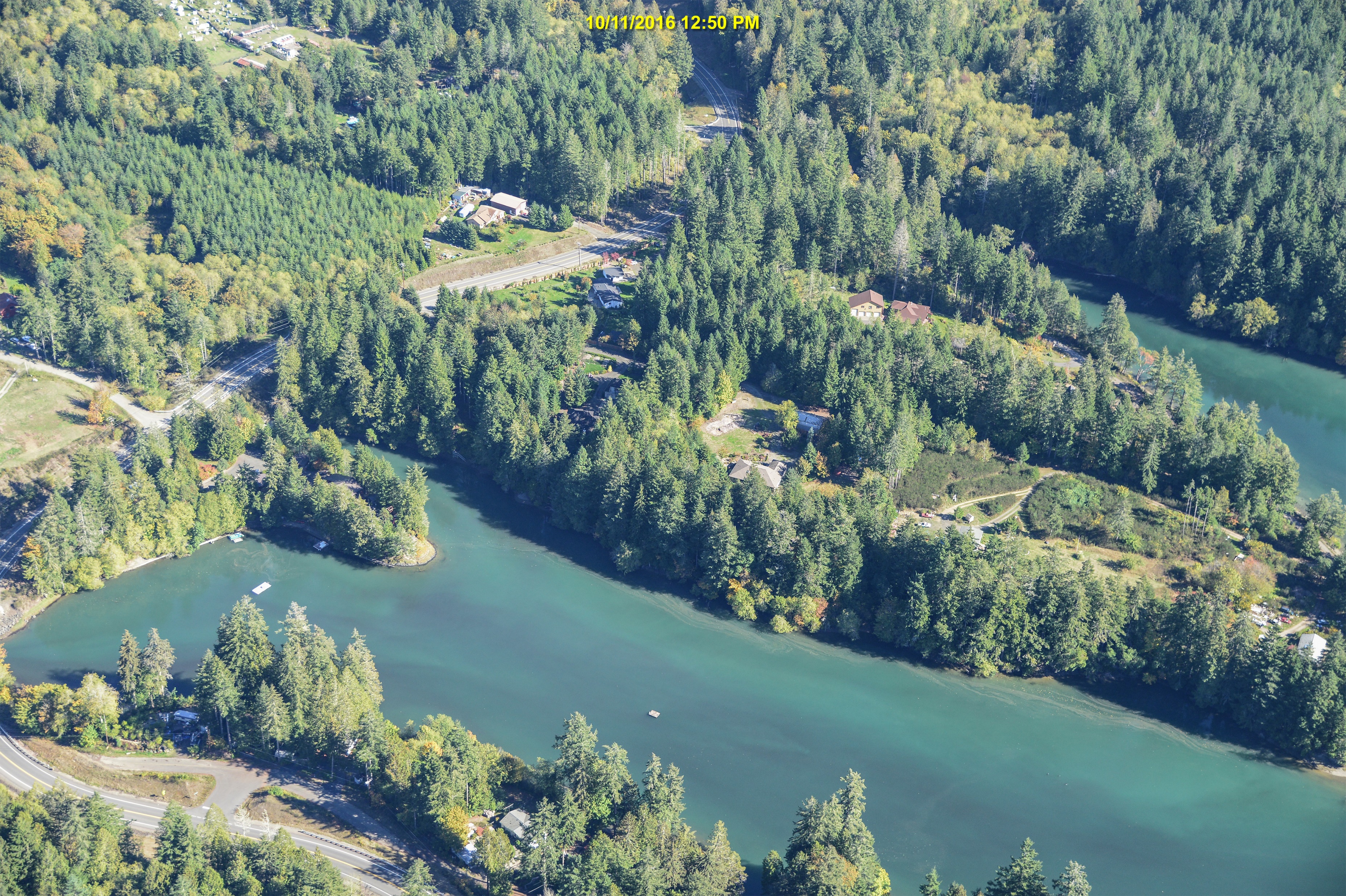 McLane Cove
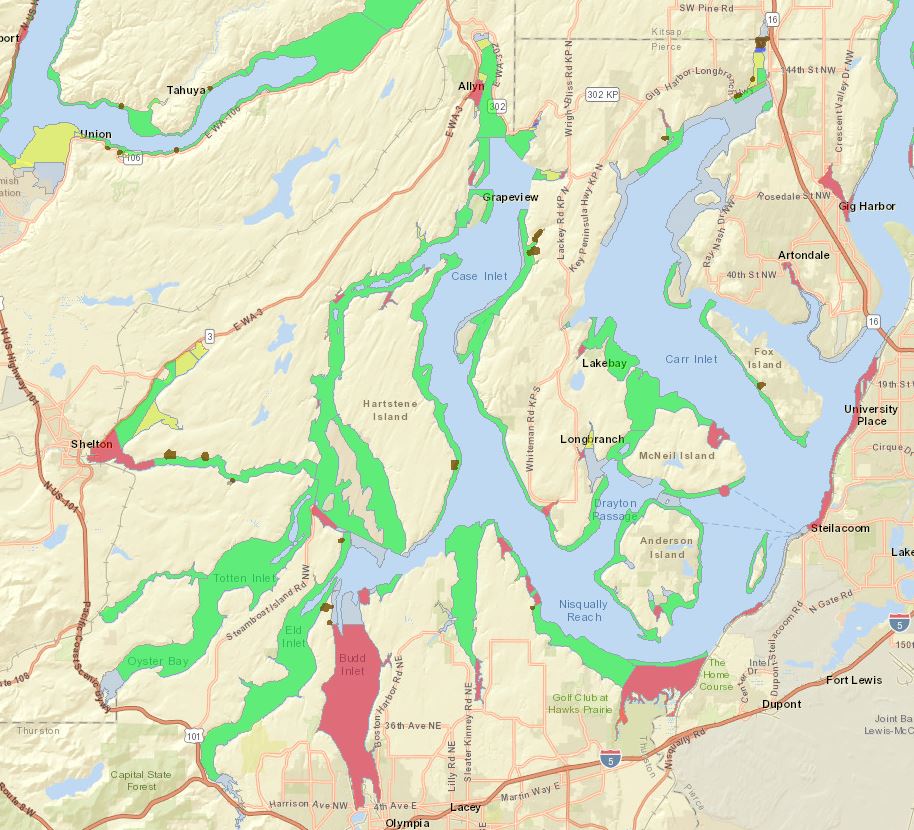 South Sound Shellfish Growing Areas
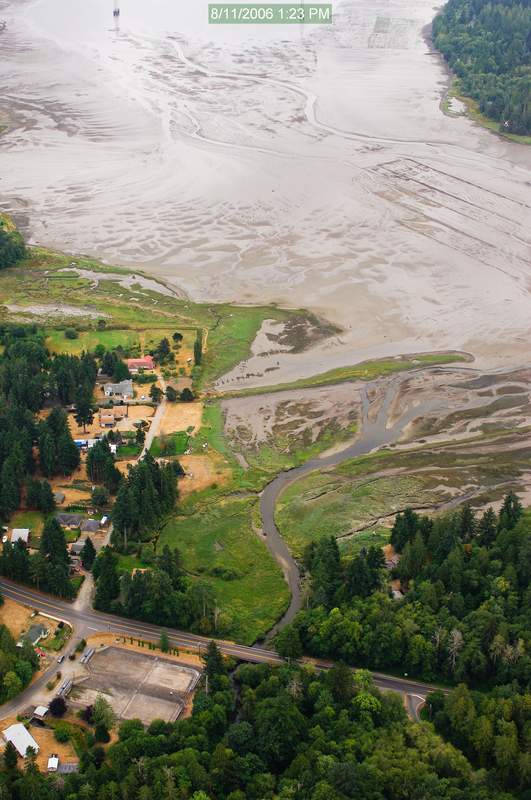 Limited to existing Shellfish Protection Districts
Fully implement Closure Response Plans
Pierce:  Burley Lagoon, Rocky Bay, Filucy Bay,  Vaughn Bay
Mason:  Oakland Bay, McLane Cove
Thurston:  Henderson Inlet/Nisqually Reach, Totten/Little Skookum
$5.6 million funding gap identified
Offered $300,000 + $100,000 AHSS contribution (Shellfish NTA 1.0)
Original Shellfish NTA Proposal (1.0)
North Bay
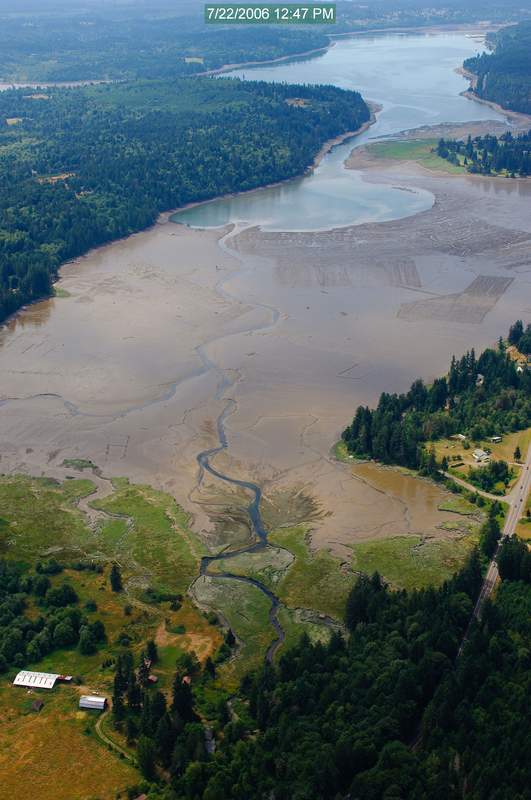 Tiered proposal
Offered $732,000 + $100,000 AHSS contribution
Total = $1,232,914
Add Mason Public Health and Squaxin Island Tribe as partners
Add to areas: North Bay, Burley Lagoon, & Rocky Bay
Distribute evenly between counties
Based on gap analysis from original NTA – most need or complete implementation
Shellfish NTA 2.0
Oakland Bay
Components
60 separate deliverables – budget & reporting
QAPPs – 3
Admin & Agreements – 6 subrecipients + 2 sub-subrecipients
Water quality sampling & hotspot identification
Sanitary survey/Septic system dye tests & correction
Stormwater- field screening & compliance
Agriculture – technical assistance & BMP installation
Education & outreach – Water quality reports, workshops, & events
North Bay CRP implementation
Planning – Strategic Plan + 4 CRP updates
Present findings
Shellfish NTA 2.0
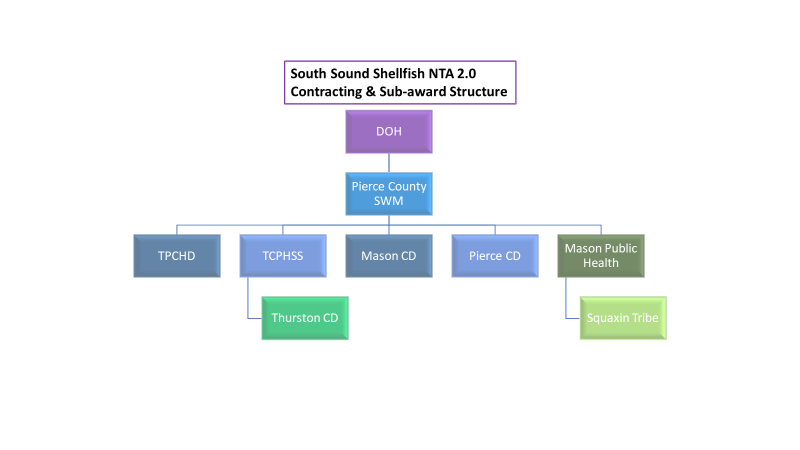 Accomplishments
November 2019 – 172 acres of Oakland Bay upgraded
All agreements & QAPPs & amendments
Over 800 water quality samples
27 failing septic systems identified
Over 90 ag technical assistance site visits
Inventory of Camping Club systems complete
12 Workshops
2 Water Quality Reports
Updated Closure Response Plans finished for Henderson Bay & Burley Lagoon
Mason – inventoried 430 septic systems
Mason – completed boat usage inventory
Quarterly meetings for Henderson, Burley, Filucy, Rocky, and Vaughn
Approximately $350,000 spent
Shellfish NTAProgress
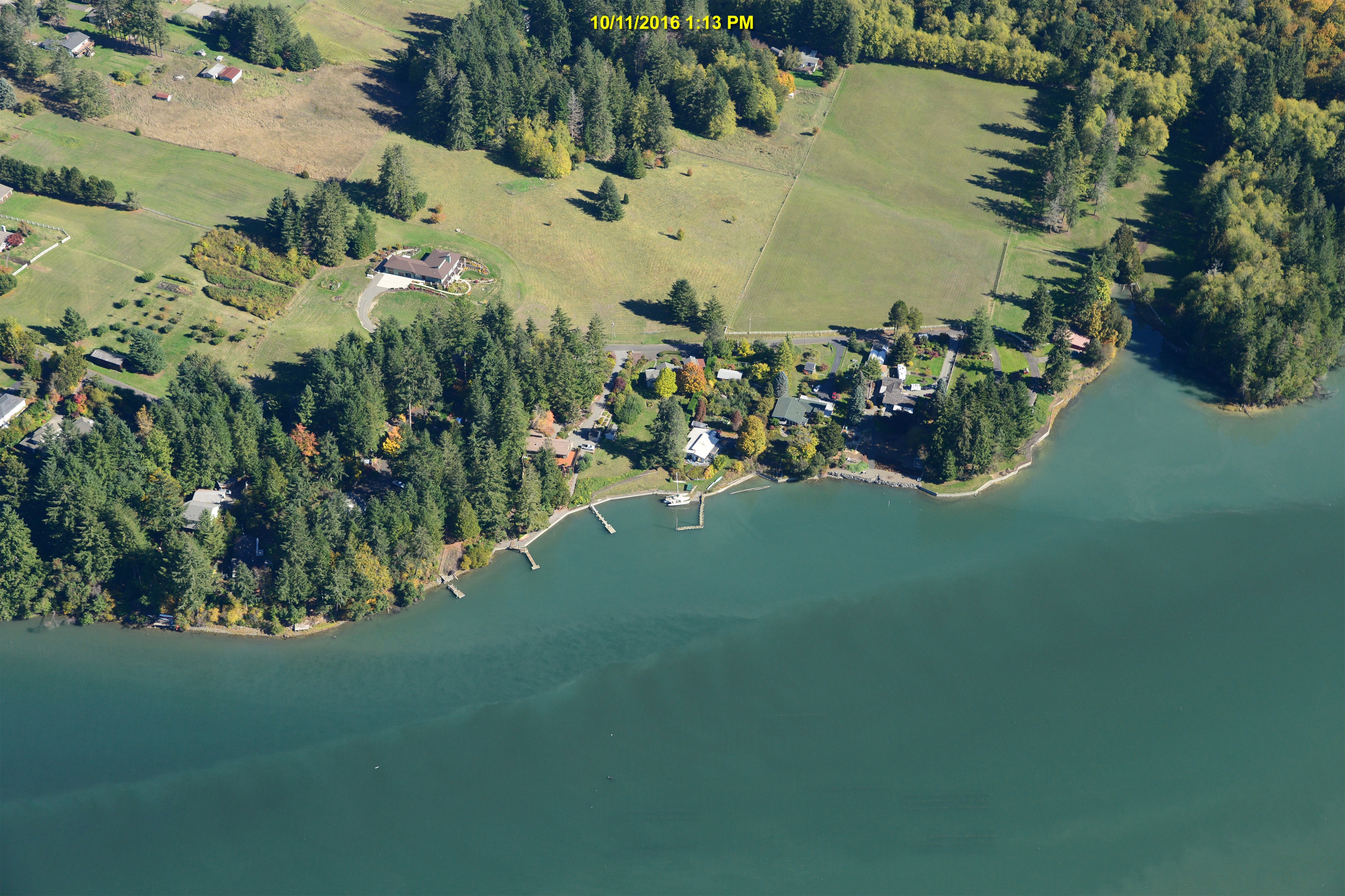 Henderson Inlet
Burley Lagoon
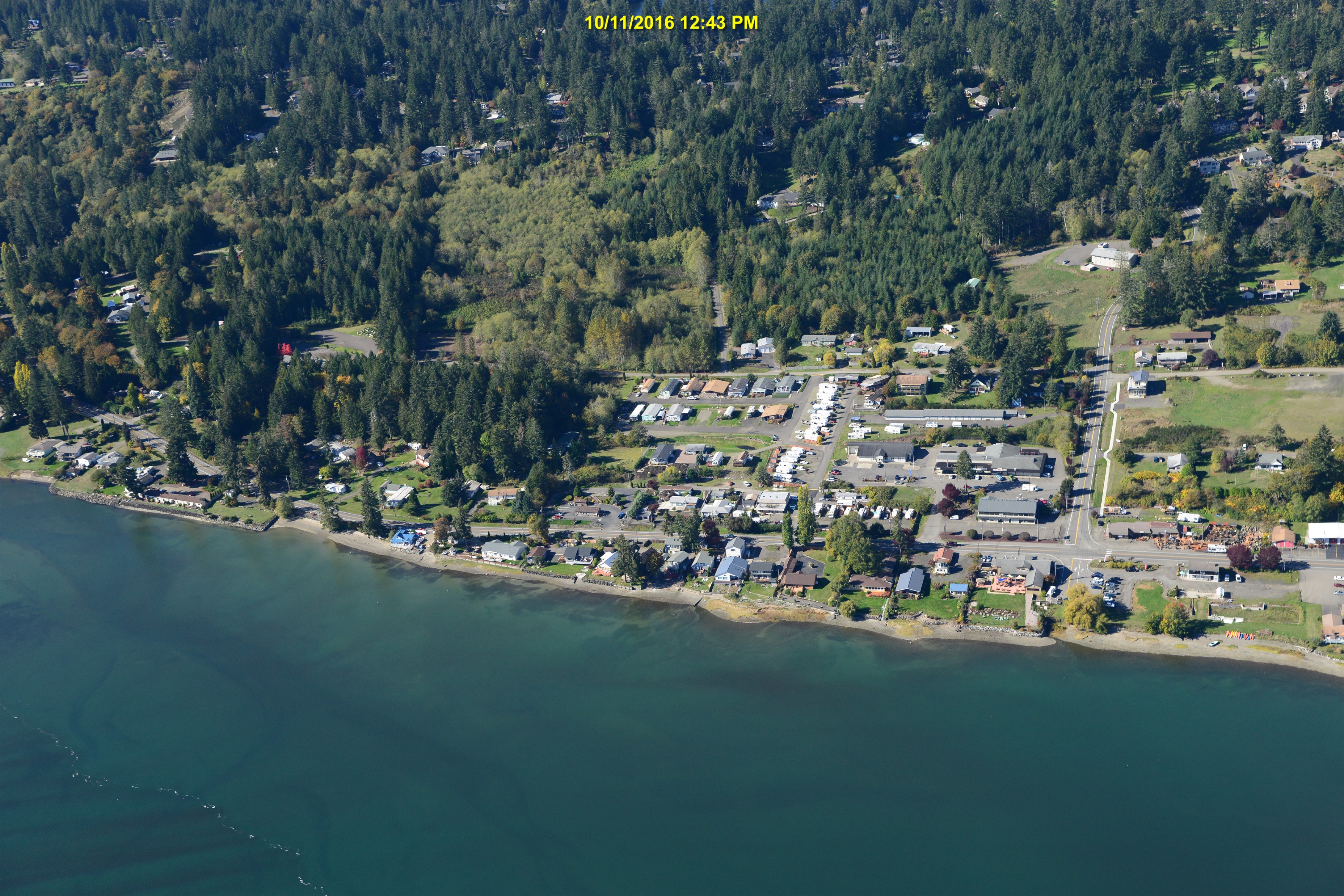 What’s Next
Water Quality Reports – Mason & Thurston
Filucy & Vaughn updated Shellfish Protection Districts
Allyn sewer camera inspection
Camping Club alternatives
Thurston – updated PIC
Strategic Plan
Ag BMPs installed
Burley Lagoon sanitary survey
Extension request
Shellfish NTA 2.0
Allyn - South
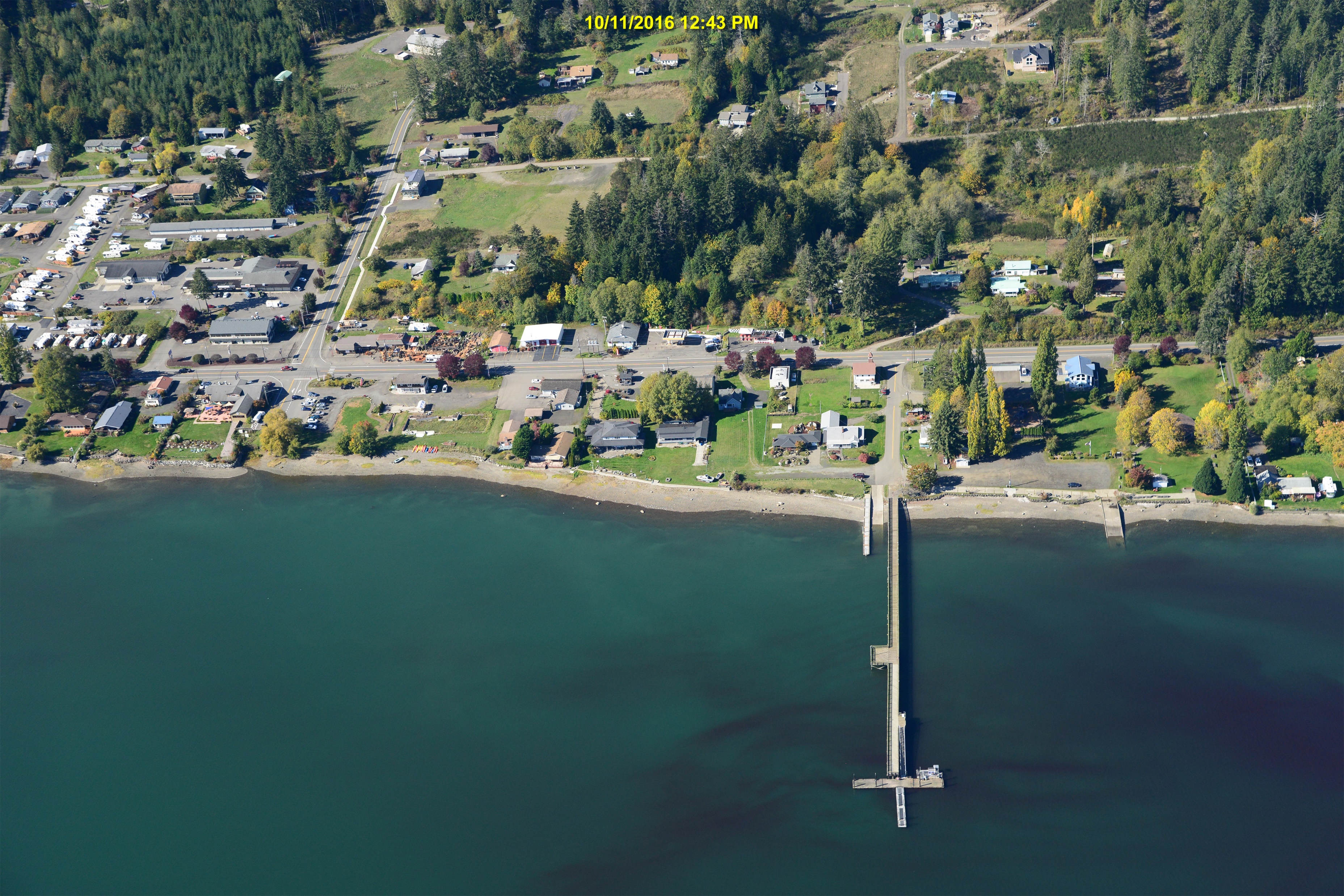 Allyn - North
Applied for joint septic incentives grant
Submitted NTA 3.0 for all South Sound
Shellfish SIAT funding request
Minter Bay downgrade
Lack of storm events
Thurston – OS funding restored
Present project at Salish Sea Conference
Beyond NTA 2.0
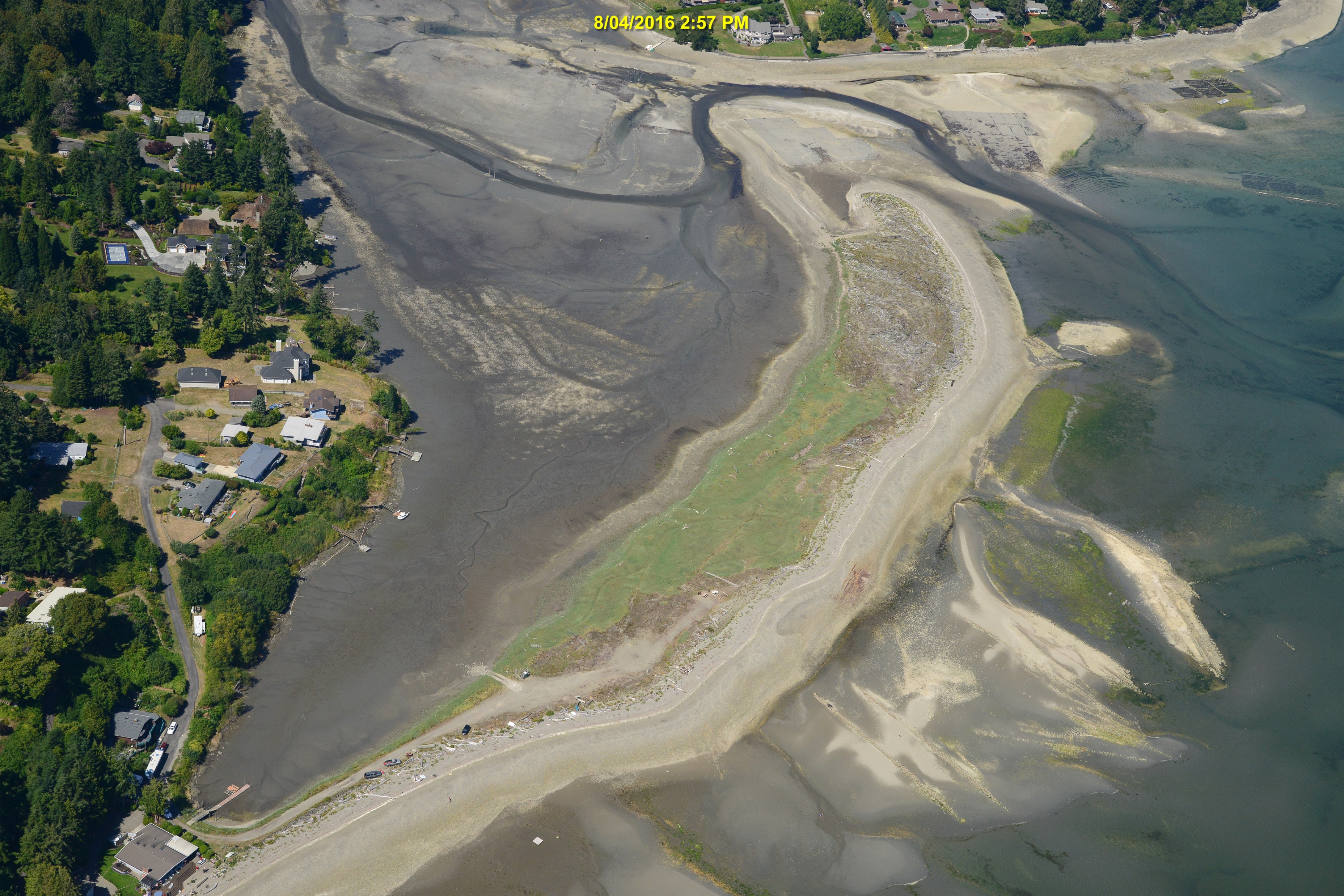 Minter Bay
Burley Lagoon
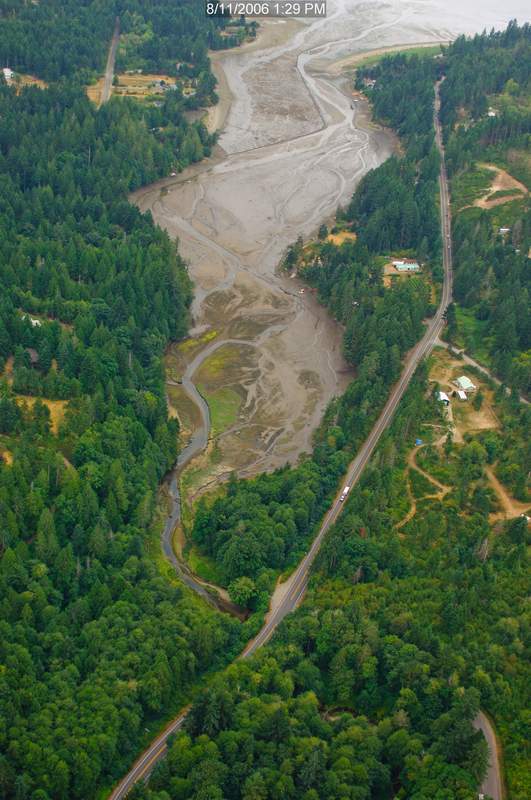 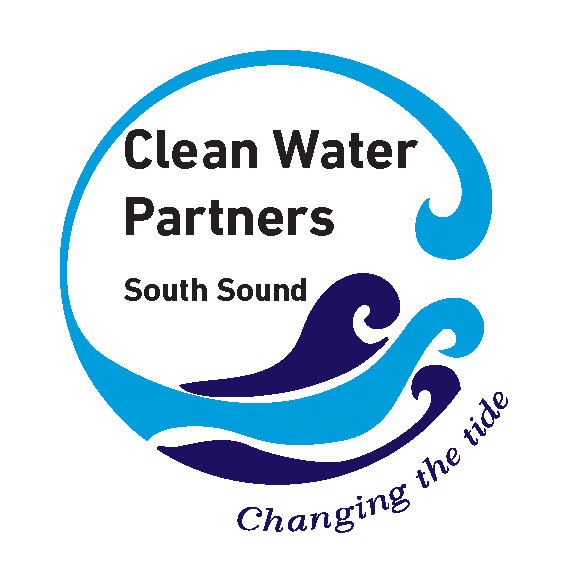 Contact Information
Barbara Ann Smolko
bsmolko@co.pierce.wa.us
(253) 798-6156

Jeff Barney
jbarney@co.pierce.wa.us
(253) 798-7620
Rocky Bay